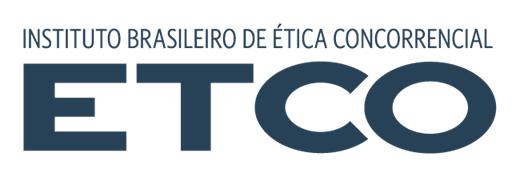 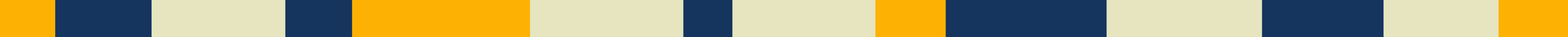 O ETCO apoia políticas públicas e iniciativas que objetivem:
Valorizar a livre iniciativa e a economia de mercado;
Modernizar e simplificar o sistema tributário;
Proteger a propriedade intelectual;
Baixar as taxas de informalidade na economia;
Reduzir a sonegação,  a falsificação, a pirataria e o contrabando;
Combater a corrupção.
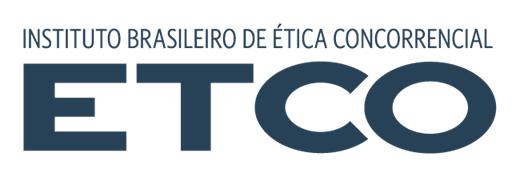 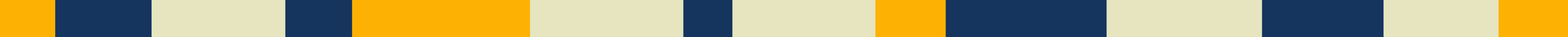 Comitês Internos de Integridade Corporativa
Debater, apoiar, sugerir
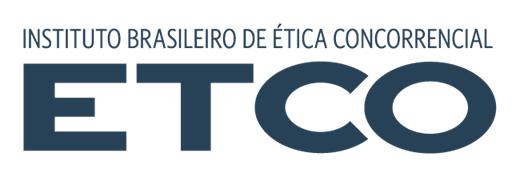 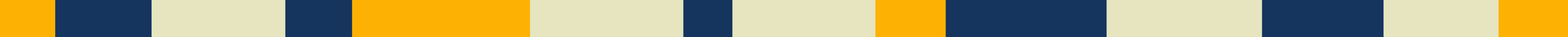 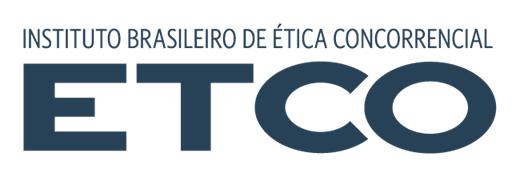 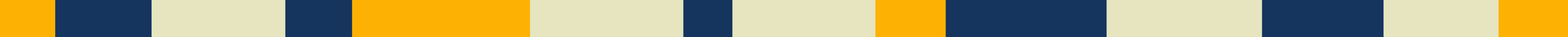